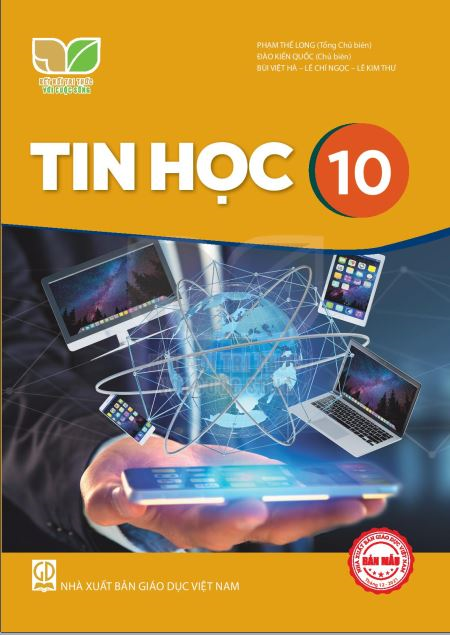 BÀI 18:
CÁC LỆNH VÀO RA ĐƠN GIẢN
MỤC TIÊU
CÁC LỆNH VÀO RA ĐƠN GIẢN     1
CHUYỂN ĐỔI KIỂU DỮ LIỆU CƠ BẢN CỦA PYTHON     2
CÁC LỆNH VÀO RA ĐƠN GIẢN     1
Hãy nhập số báo danh:
23167
OK
CÁC LỆNH VÀO RA ĐƠN GIẢN     1
Nhập họ tên:
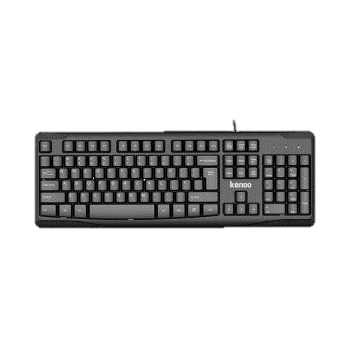 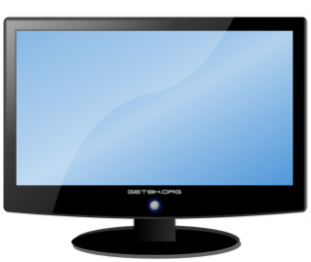 Xin chào
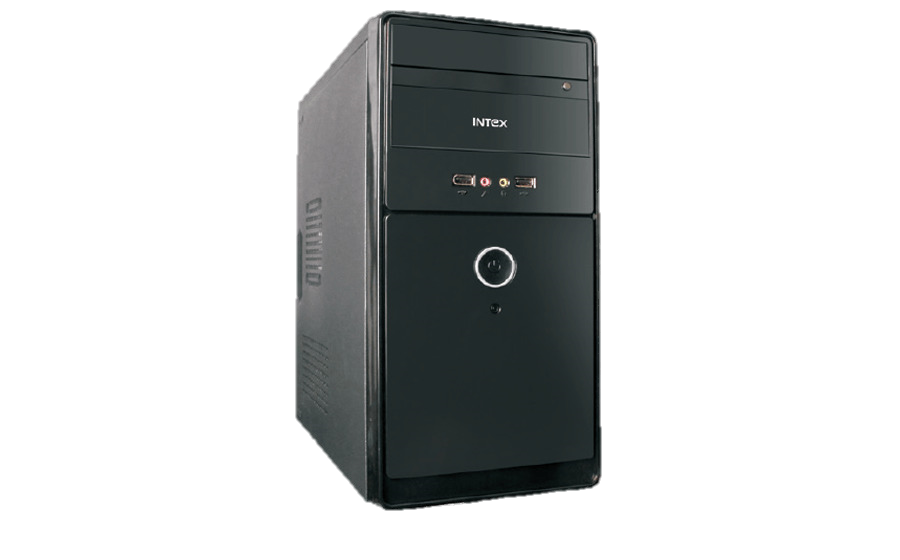 OK
Nguyễn Văn An
Nguyễn Văn An
name
Lệnh xuất dữ liệu (lệnh ra): print
Cú pháp: 
print(<giá trị>)
Ví dụ: 	print(“Xin chào “)
		print(name)
Lệnh nhập dữ liệu (lệnh vào): input
Cú pháp: 
<biến>=input()
<biến>=input(<dòng thông báo>)
Ví dụ: name=input(“Nhập họ tên:”)
CÁC LỆNH VÀO RA ĐƠN GIẢN     1
name=input(“Nhập họ tên em: “)
print(“Xin chào “, name)
CÁC LỆNH VÀO RA ĐƠN GIẢN     1
name=input(“Nhập họ tên em: “)
print(“Xin chào “, name)
Lệnh input() cho phép nhập vào số, biểu thức hay xâu kí tự. Sau khi nhập vào thì tất cả đều có kiểu dữ liệu xâu kí tự
CÁC LỆNH VÀO RA ĐƠN GIẢN     1
name=input(“Nhập họ tên em: “)
print(“Xin chào “, name)
Lệnh input() cho phép nhập vào số, biểu thức hay xâu kí tự. Sau khi nhập vào thì tất cả đều có kiểu dữ liệu xâu kí tự
Lệnh print() hiển thị thông tin ra màn hình, thông tin hiển thị bao gồm tất cả các kiểu dữ liệu
CÁC LỆNH VÀO RA ĐƠN GIẢN     1
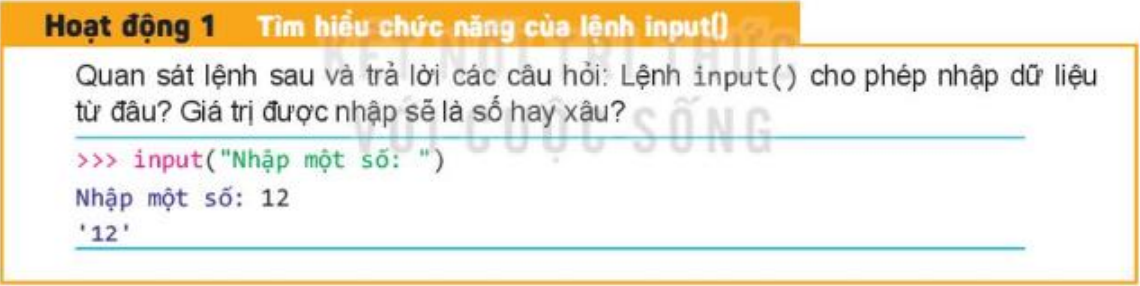 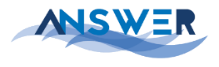 Lệnh input() cho phép nhập dữ liệu từ bàn phím
Giá trị được nhập sẽ là xâu (dữ liệu kiểu xâu kí tự - str)
CHUYỂN ĐỔI KIỂU DỮ LIỆU CƠ BẢN CỦA PYTHON     2
CÁC LỆNH VÀO RA ĐƠN GIẢN     1
CHUYỂN ĐỔI KIỂU DỮ LIỆU CƠ BẢN CỦA PYTHON     2
Một số kiểu dữ liệu cơ bản của Python
CHUYỂN ĐỔI KIỂU DỮ LIỆU CƠ BẢN CỦA PYTHON     2
Các lệnh chuyển đổi kiểu dữ liệu
type(): nhận biết kiểu dữ liệu của biến
int(): chuyển sang kiểu số nguyên
float(): chuyển sang kiểu số thực
str(): chuyển sang kiểu xâu kí tự
int(): chuyển đổi số thực và xâu chứa số nguyên thành số nguyên
float(): chuyển đổi số nguyên và xâu kí tự thành số thực
int() và float() chuyển đổi xâu ghi giá trị số trực tiếp, không chuyển đổi xâu có công thức()
CHUYỂN ĐỔI KIỂU DỮ LIỆU CƠ BẢN CỦA PYTHON     2
Các lệnh nhập số nguyên và số thực
type(): nhận biết kiểu dữ liệu của biến
int(): chuyển sang kiểu số nguyên
float(): chuyển sang kiểu số thực
str(): chuyển sang kiểu xâu kí tự
int(): chuyển đổi số thực và xâu chứa số nguyên thành số nguyên
float(): chuyển đổi số nguyên và xâu kí tự thành số thực
int() và float() chuyển đổi xâu ghi giá trị số trực tiếp, không chuyển đổi xâu có công thức()
CHUYỂN ĐỔI KIỂU DỮ LIỆU CƠ BẢN CỦA PYTHON     2
Các lệnh nhập số nguyên và số thực
Nhập số nguyên:
	x=int(input(“Nhập số nguyên: “)
Nhập số thực:
	y=float(input(“Nhập số thực: “)
CHUYỂN ĐỔI KIỂU DỮ LIỆU CƠ BẢN CỦA PYTHON     2
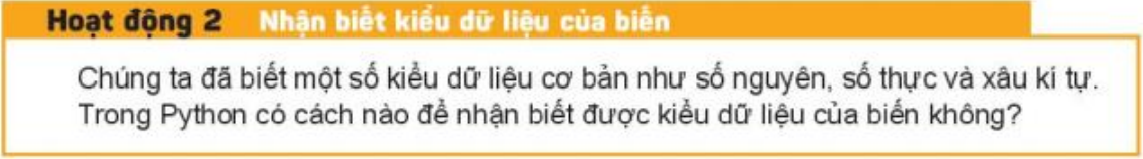 Dùng lệnh type() để nhận biết kiểu dữ liệu của biến trong Python.
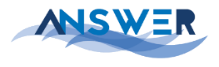 CHUYỂN ĐỔI KIỂU DỮ LIỆU CƠ BẢN CỦA PYTHON     2
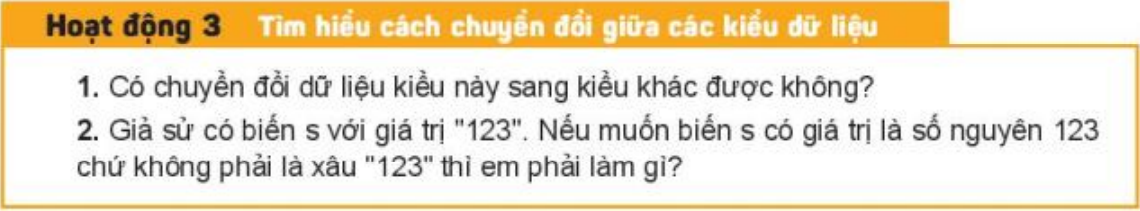 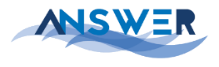 1. Có thể chuyển đổi dữ liệu từ kiểu này sang kiểu khác, dùng các lệnh int(), float(), str().
2. Muốn biến s có giá trị là số nguyên 123 chứ không phải là xâu “123” cần dùng lệnh chuyển đổi sang số nguyên: int(s)
CHUYỂN ĐỔI KIỂU DỮ LIỆU CƠ BẢN CỦA PYTHON     2
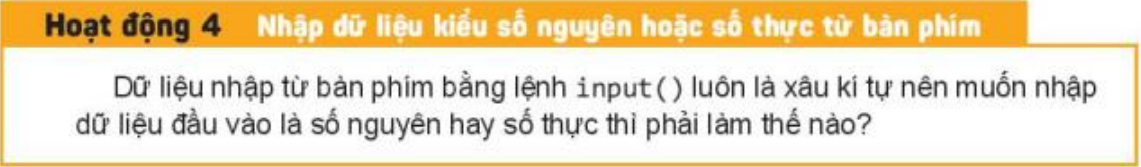 Muốn nhập dữ liệu đầu vào là số nguyên hay số thực thì cần dùng lệnh int(), float().
Ví dụ:
	x=int(input(“Nhập số nguyên: “))
	y=float(input(“Nhập số nguyên: “))
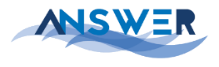 CHUYỂN ĐỔI KIỂU DỮ LIỆU CƠ BẢN CỦA PYTHON     2
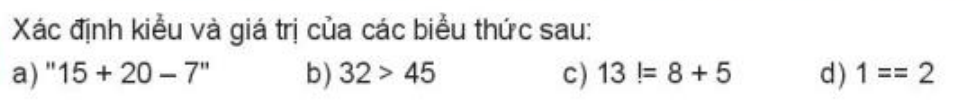 Kiểu và giá trị của các biểu thức:
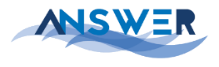 CHUYỂN ĐỔI KIỂU DỮ LIỆU CƠ BẢN CỦA PYTHON     2
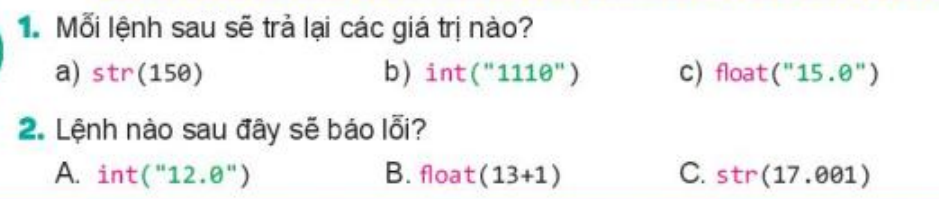 1. Các lệnh sau sẽ trả lại các giá trị là:
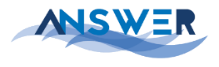 2. Lệnh int(“12.0”) báo lỗi vì không chuyển đổi được xâu kí tự chứa số thực.
CHUYỂN ĐỔI KIỂU DỮ LIỆU CƠ BẢN CỦA PYTHON     2
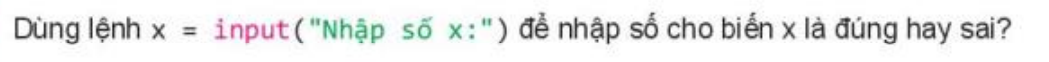 Câu này sai vì kết quả của lệnh input( ) luôn là xâu kí tự nên muốn nhập số thì phải thêm lệnh int() hoặc float():
	x=int(input(“Nhập số x:”))
	x=float(input(“Nhập số x:”))
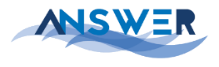 THỰC HÀNH
THỰC HÀNH
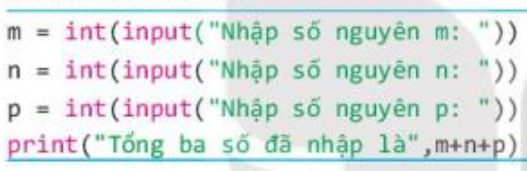 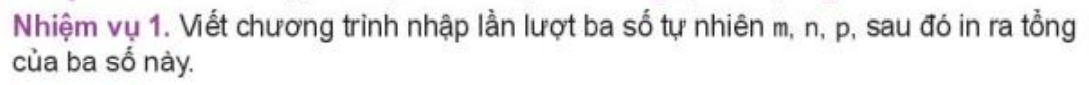 THỰC HÀNH
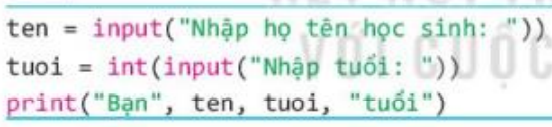 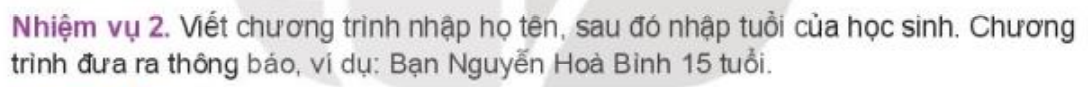 LUYỆN TẬP
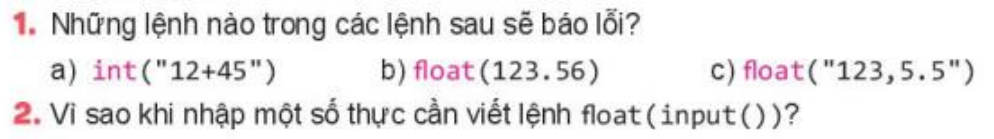 1. Lệnh a và c sẽ báo lỗi.
Lệnh int(“12+45”) không chuyển đổi các xâu có công thức.
Lệnh float(“123,5.5”) chương trình không nhận dạng được dấu phẩy “,” trong câu lệnh.
2. Vì lệnh input( ) cho kết quả là xâu kí tự. Việc viết lệnh float(input( )) có chức năng chuyển đổi dữ liệu từ kiểu xâu kí tự sang kiểu số thực.
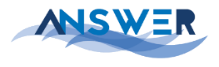 VẬN DỤNG
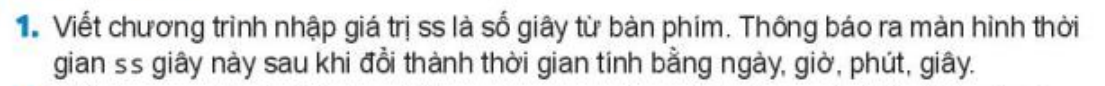 1. Các lệnh thực hiện:
ss=int(input(" Nhập số giây: "))
ngay=ss//86400
gio=(ss%86400)//3600
phut=((ss%86400)%3600)//60
giay=((ss%86400)%3600)%60
print("ss = ", ss, " = ", ngay," ngày ", gio, "giờ", phut, " phút ", giay, " giây ")
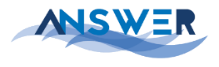 VẬN DỤNG
Lưu ý: Khai báo thư viện math để sử dùng hàm sqrt
VẬN DỤNG
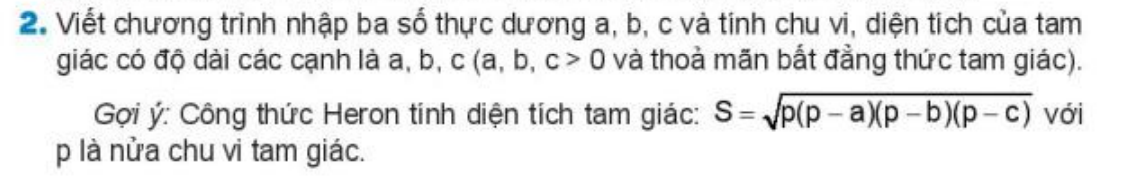 2. Các lệnh thực hiện:
import math
a=float(input("Nhập cạnh tam giác thứ nhất"));
b=float(input("Nhập cạnh tam giác thứ hai"));
c=float(input("Nhập cạnh tam giác thứ ba"));
cv=a+b+c
p=cv/2
dt=math.sqrt(p*(p-a)*(p-b)*(p-c))
print("Chu vi = ", cv)
print("Diện tich = ", dt)
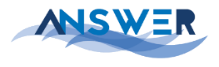 VẬN DỤNG
THANK YOU!